স্বাগতম
পাঠ পরিচিতি
উচ্চতর গণিত
নবম শ্রেণি,অধ্যায়ঃ১১
স্থানাংক জ্যামিতি
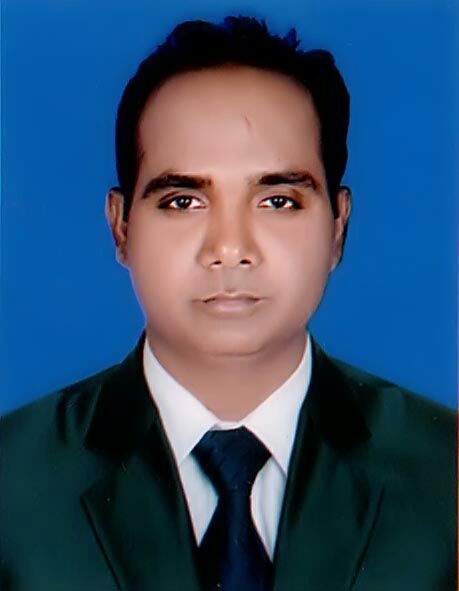 শিক্ষক পরিচিতি
মোহাম্মাদ আলী জিন্নাহ
সহকারি শিক্ষক(গণিত)
আফড়া ইসঃ সিঃ আলিম মাদ্রাসা
রাজবাড়ি সদর, রাজবাড়ী
এসো মজা করে শিখি
.
প্রিয় বিদ্যালয়
স্বাগতম
Y
Y
x অক্ষ
O
O
X
X
X
X
Y
Y
O
y অক্ষ
হাটা
লম্ব
ভূমি
উঠা
হাটা
লম্ব
ভূমি
উঠা
উঠা(লম্ব) ও হাটা(ভূমি) এর মধ্যে যে অনুপাত তাকে ঢাল বলে।
ত্রিকোণমিতিতে একে tanθ বলে।
আজকের পাঠ
সরলরেখার ঢাল
উচ্চতর গণিত
স্থানাংক জ্যামিতি
অধ্যায় - ১১. ৩
এই পাঠ শেষে শিক্ষার্থীরা
বিন্দুর স্থানাংক নির্ণয় করতে পারবে।
দুই বিন্দুর স্থানাংক থেকে সরলরেখার সমীকরণ নির্ণয় করতে পারবে।
সরলরেখার ঢাল নির্ণয় করতে পারবে।
Y
Y
B(x1,y 1)
A(x,y)
x অক্ষ
O
O
X
X
X
X
.
Y
Y
.
O
y অক্ষ
SMK TV 72
ঢাল = উঠা/ হাটা
Y
Y
ABরেখার ঢাল = (y1 _ y ) /(x1 _x)
B(x1,y 1)
A(x,y)
x অক্ষ
O
O
X
X
X
X
.
Y
Y
.
y অক্ষ
SMK TV 72
একক কাজ
ঢাল = উঠা/ হাটা
Y
Y
B(7,9)
ABরেখার ঢাল = (y1 _ y ) /(x1 _x)
A(2,4)
= (9 _ 4 ) /(7 _2)
x অক্ষ
= 5 /5 = 1
O
O
X
X
X
X
.
Y
Y
.
y অক্ষ
জোড়ায় কাজ
A(2,4) এবংB(x,y) দু,টি বিন্দু। ABরেখার ঢাল 1 হলে AB রেখার সমীকরণ?
Y
B(x,y)
A(2,4)
O
x অক্ষ
X
ABরেখার ঢাল = (y _ 4 ) /(x _2)
বা,1 = (y _ 4 ) /(x _2)
বা, Y- 4 = x-2
বা, y-x = 4 – 2
বা, y- x = 2
.
Y
.
y অক্ষ
SMK TV 72
জোড়ায় কাজ
A(a,0) B(0,b) এবং C(1,1) বিন্দু গুলো সমরেখ হলে প্রমাণ করযে, 1/a + 1/b = 1
Y
C(1,1)
ABরেখার ঢাল = (b-0 ) /(0-a)  = - b/a
BCরেখার ঢাল = (1-b ) /(1-0)  = (1- b)/1
যেহেতু A,B ,C সমরেখ। 
AB ও BC রেখার ঢালদ্বয় সমান।
প্রশ্নমতে 
-b/a = (1- b)/1
বা, -b = a- ab
বা, ab = a+b
বা, 1/a + 1/b = 1
B(0,b)
A(a,0)
O
x অক্ষ
X
.
Y
.SMK TV 72
y অক্ষ
দলীয় কাজ
A(a,b) B(b,a) এবং C(1/a,1/b) বিন্দু গুলো সমরেখ হলে প্রমাণ করযে, a + b = 0
Y
C(1/a,1/b)
ABরেখার ঢাল = (a-b ) /(b-a)  = - 1
BCরেখার ঢাল = (1/b-a ) /(1/a-b)  = a/b
যেহেতু A,B ,C সমরেখ। 
AB ও BC রেখার ঢালদ্বয় সমান।
প্রশ্নমতে 
a/b = - 1
বা, a = - b
বা, a + b = 0
B(b,a)
A(a,b)
O
x অক্ষ
X
Y
y অক্ষ
.
বাড়ীর কাজ
Creative -1
A(t,1), B(1,4) এবং C(1,t) বিন্দু গুলো সমরেখ ।হলে প্রমাণ করযে, t=5 অথবা t=1
Y
C(1,t)
B(1,4)
A(t,1)
O
x অক্ষ
X
.
Y
.HOME
y অক্ষ
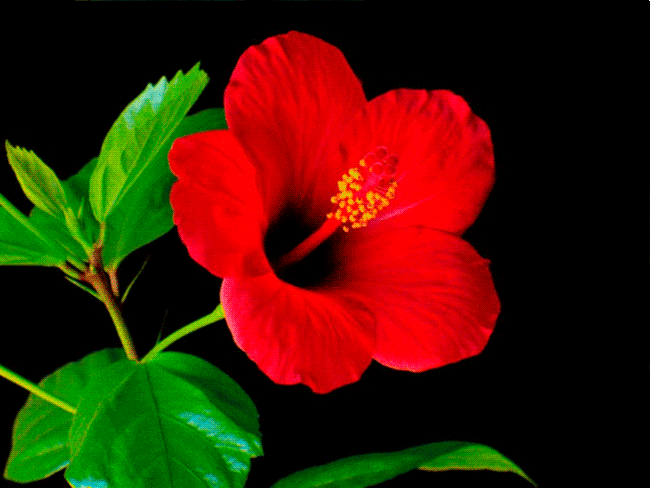 সাথে থাকার জন্য ধন্যবাদ